Bu ne?Bu …Mikä tämä on?Tämä on …
Bu ne?
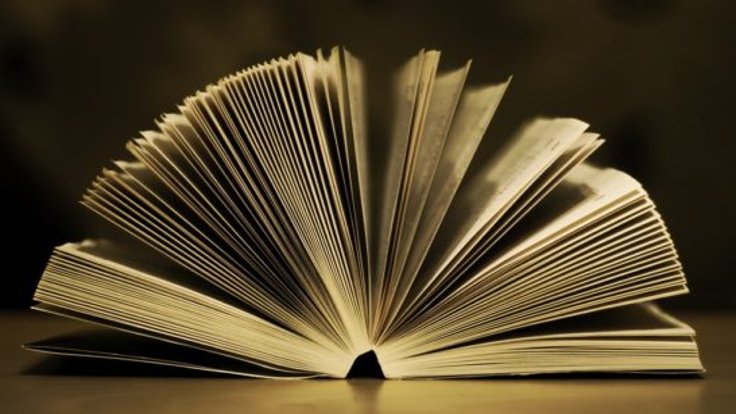 Bu kitap.
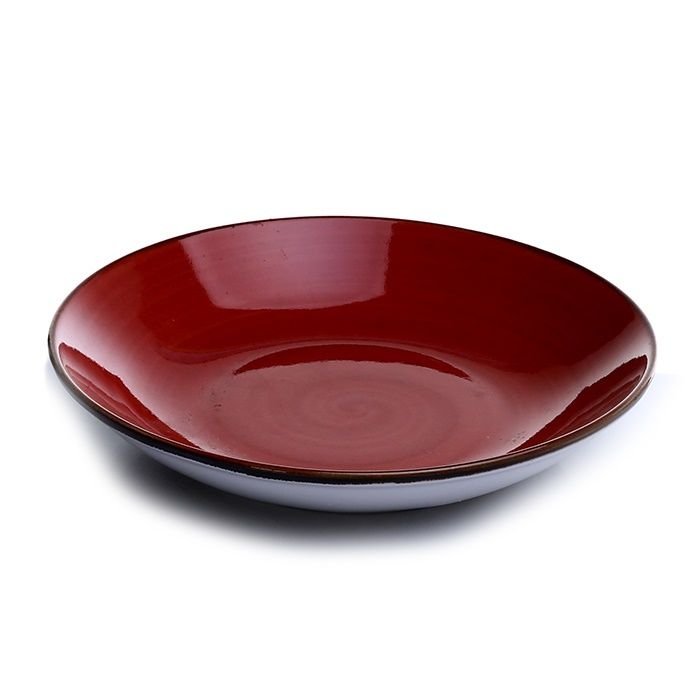 Bu ne?
Bu tabak.
Bu ne?
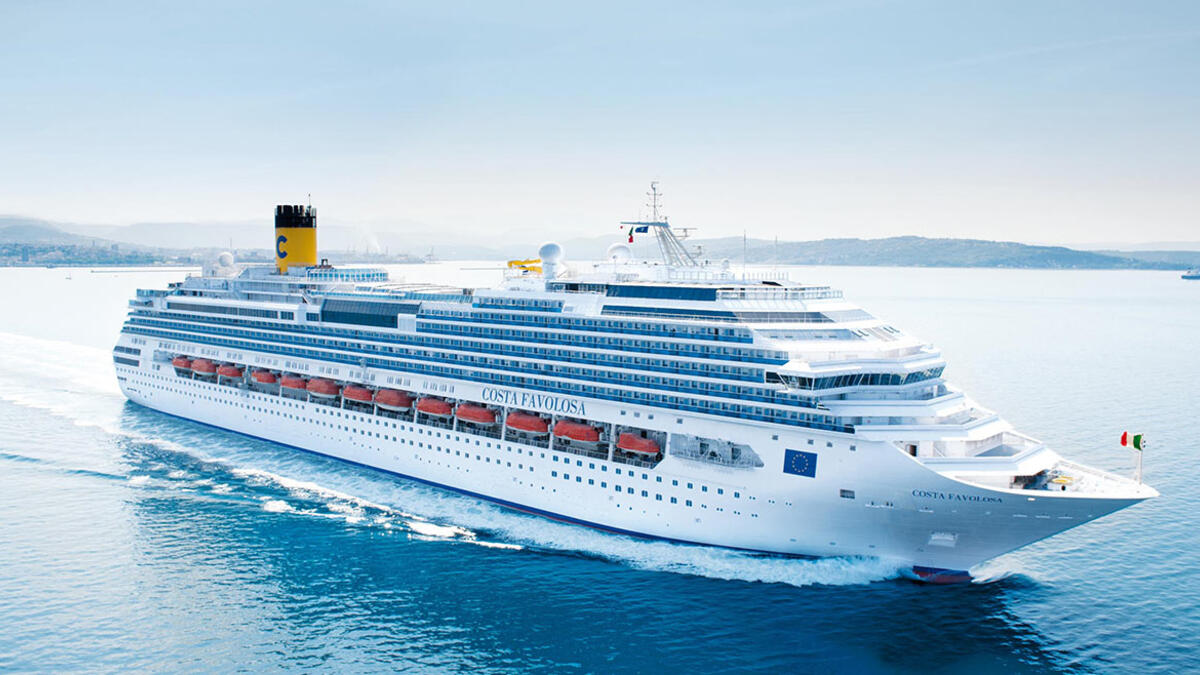 Bu gemi.
Bu ne?
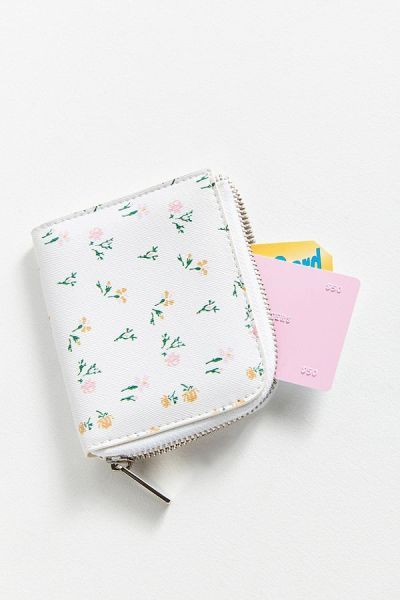 Bu cüzdan.
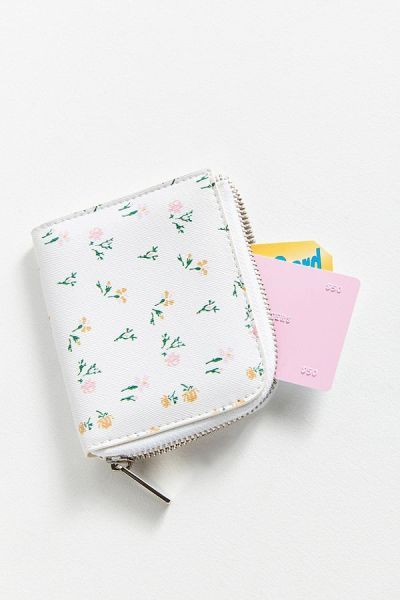 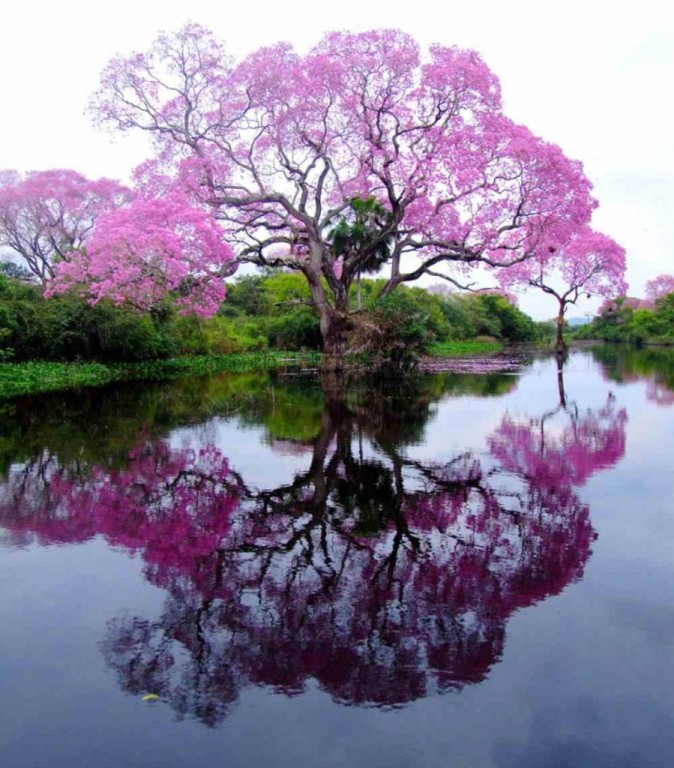 Bu ne?
Bu aǧaç.
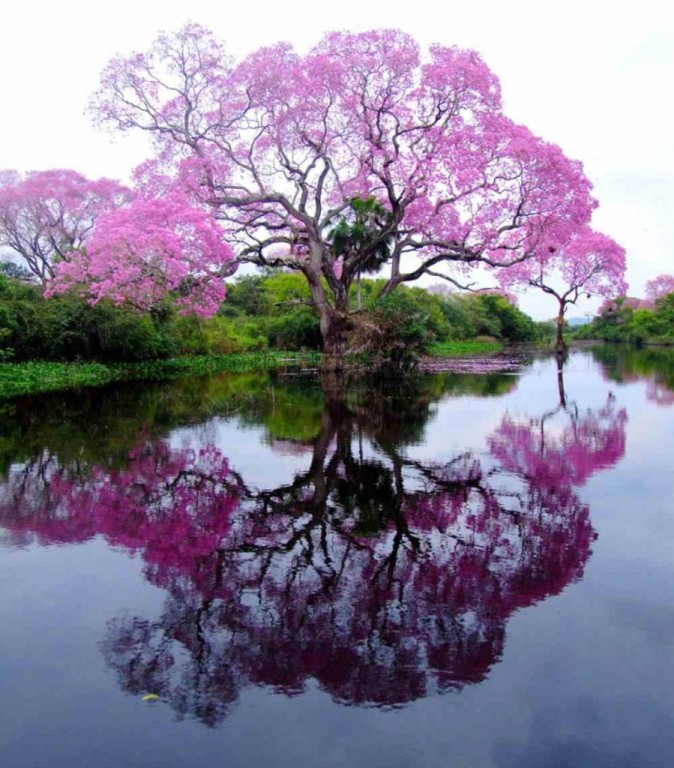 Bu ne?
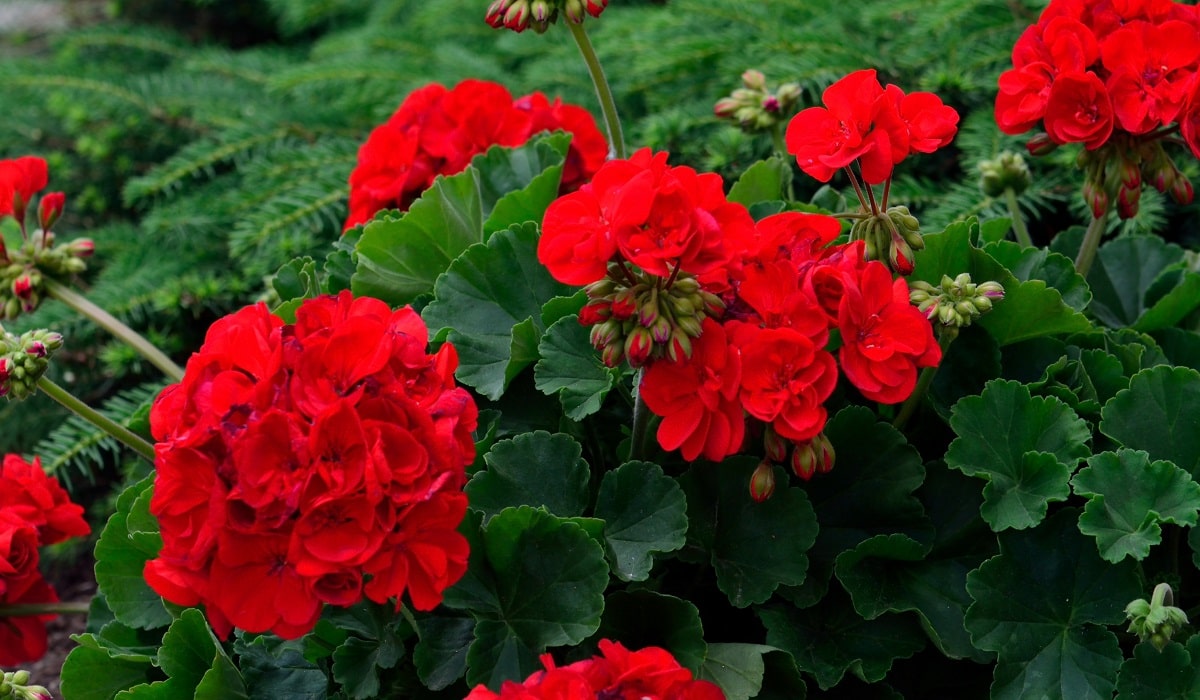 Bu çiçek.
Bu ne?
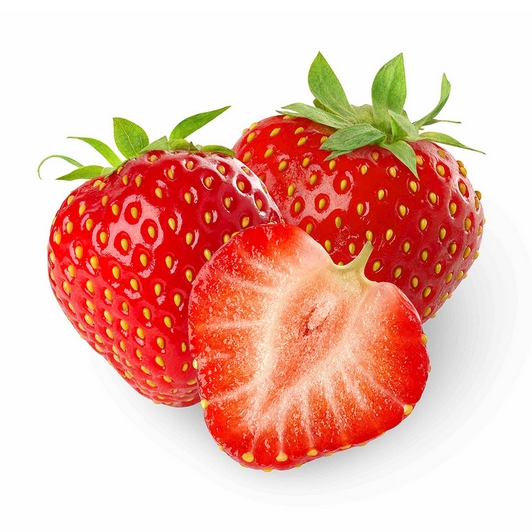 Bu çilek.
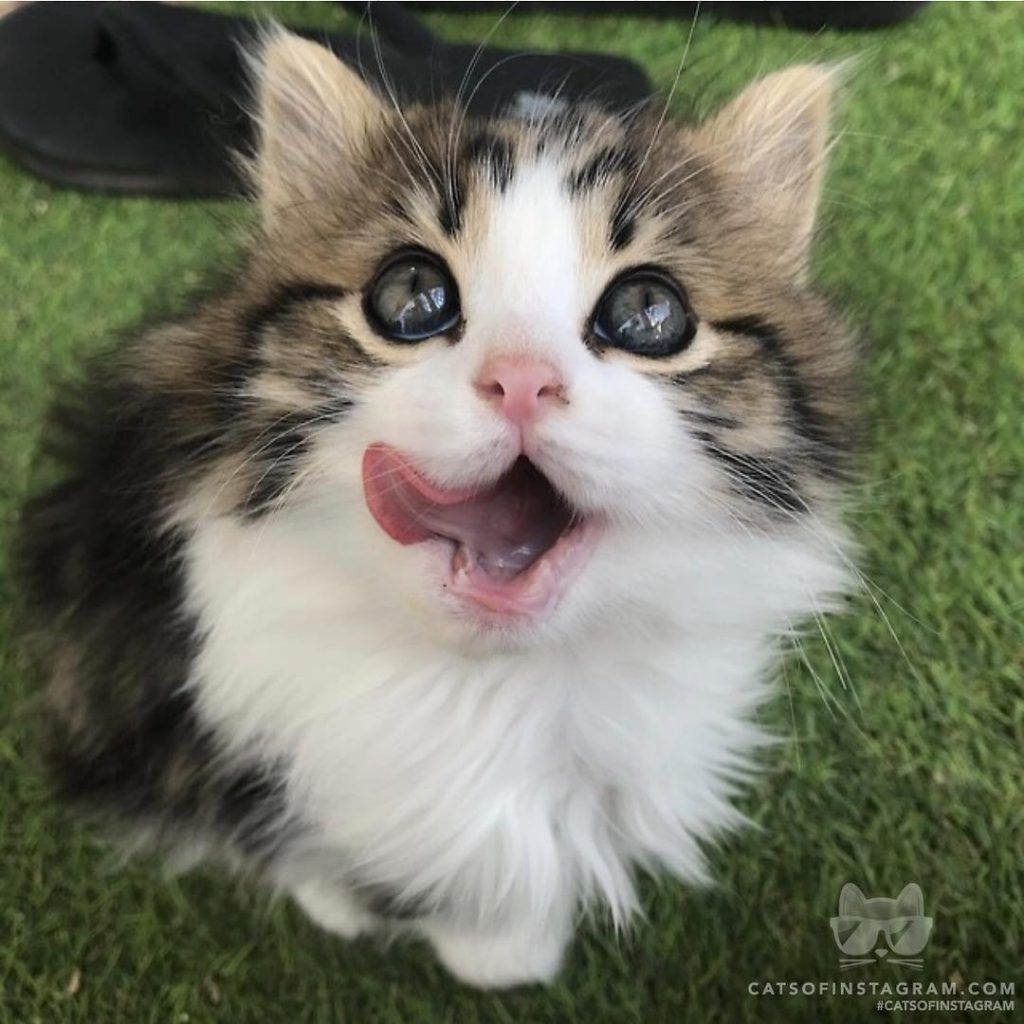 Bu ne?
Bu kedi.
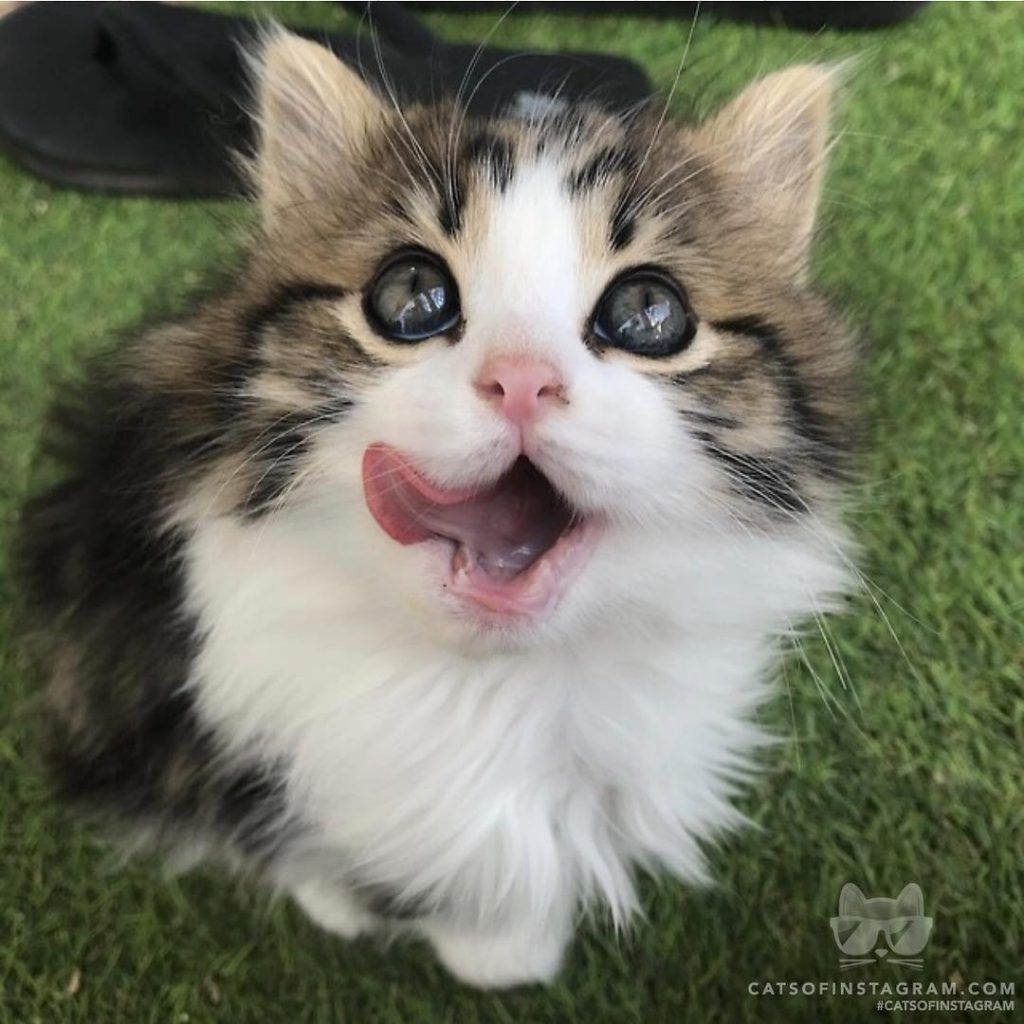 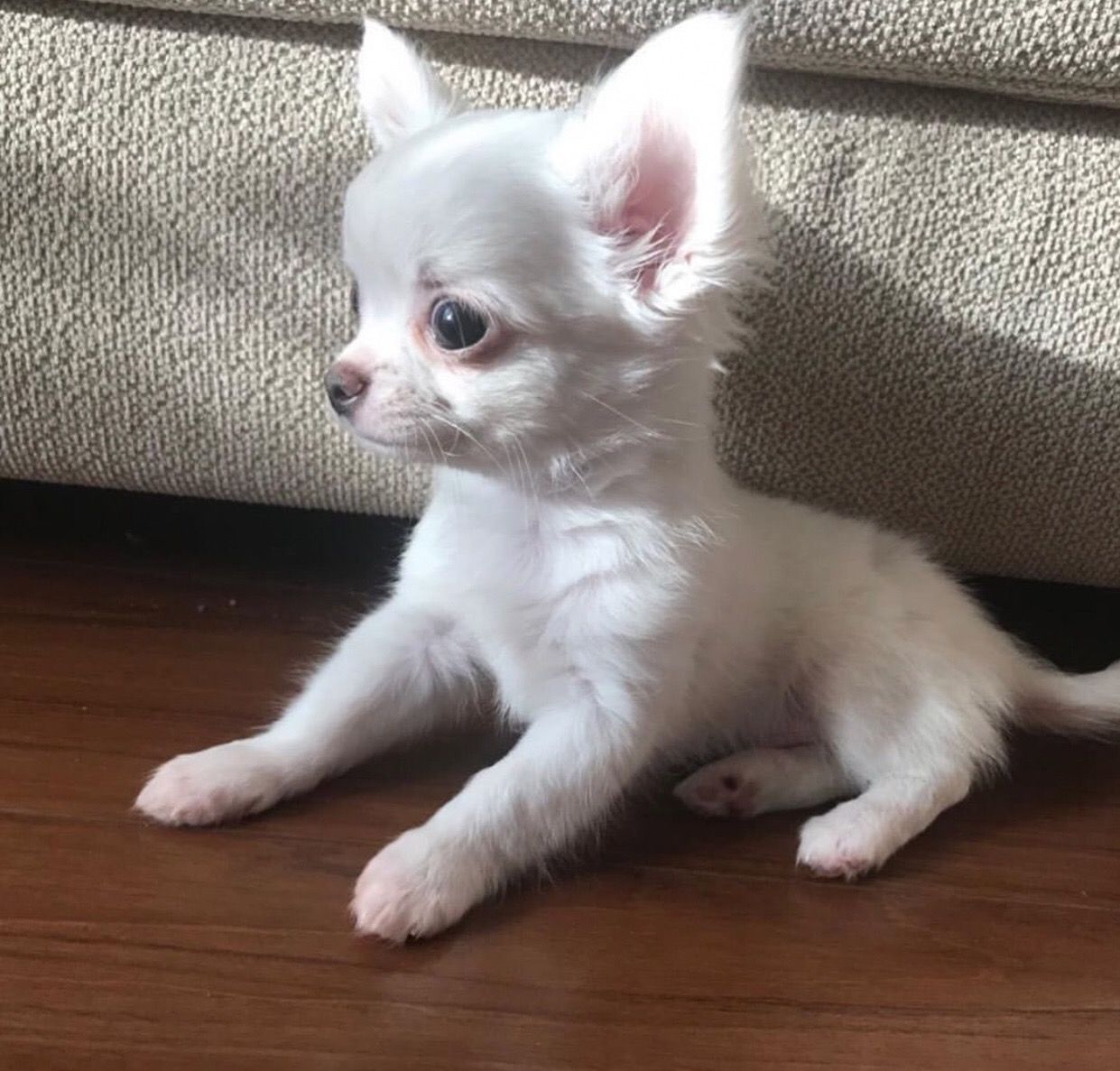 Bu ne?
Bu köpek.
Bu ne?
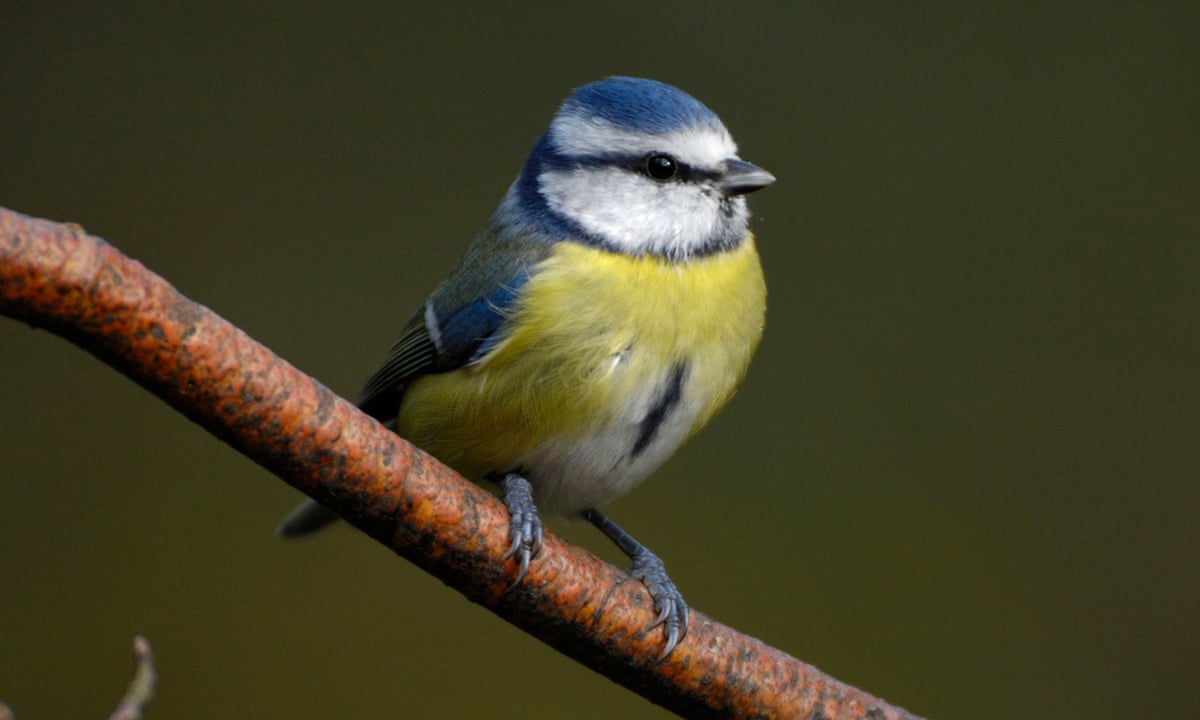 Bu kuş.
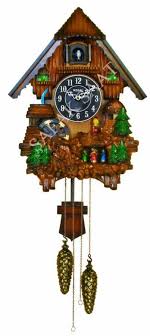 Bu ne?
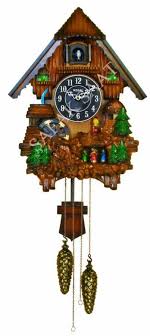 Bu saat.
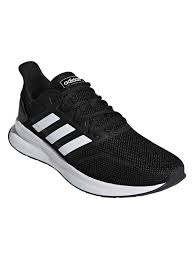 Bu ne?
Bu ayakkabı.
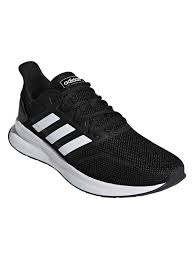 Bu ne?
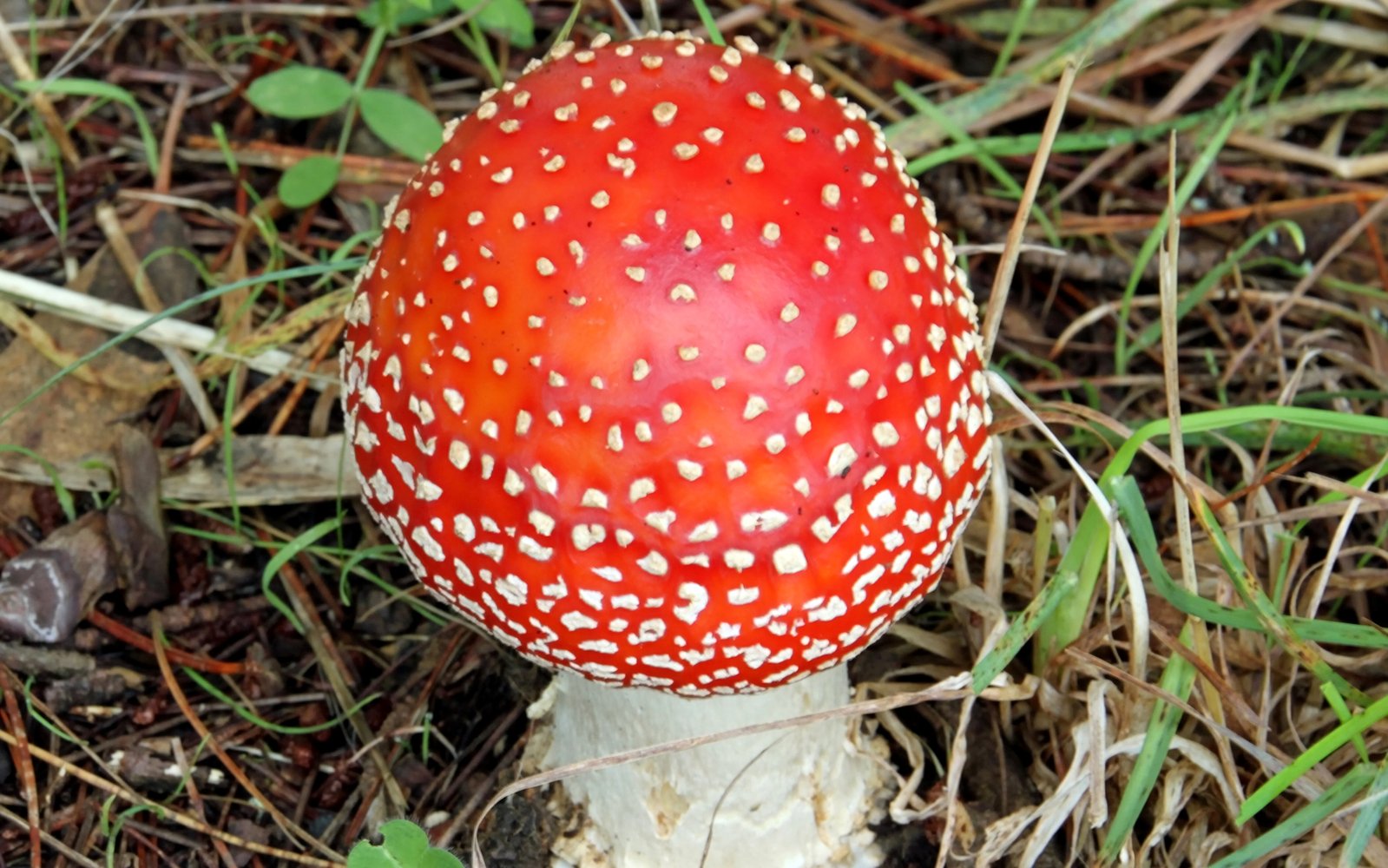 Bu mantar.
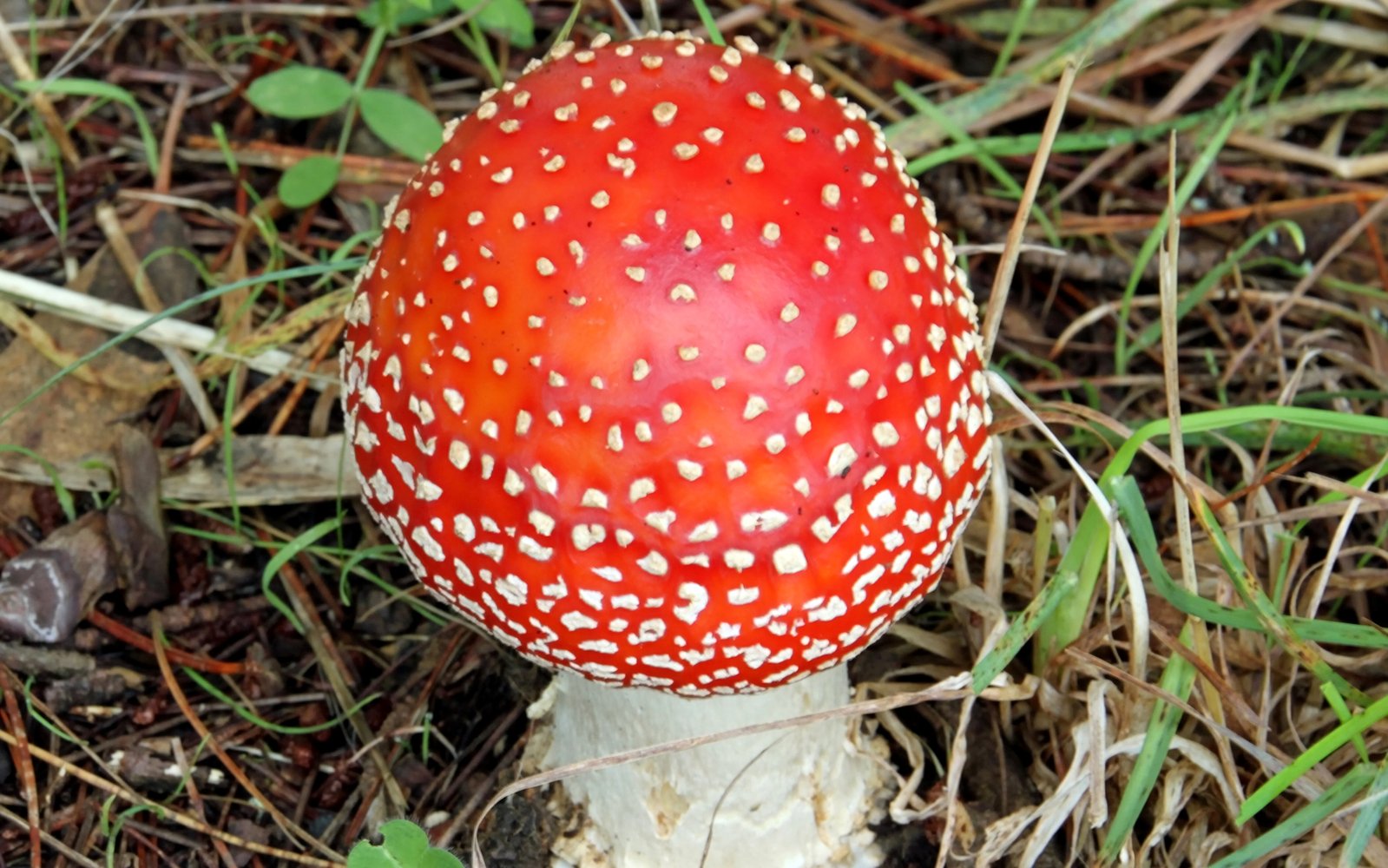 Bu ne?
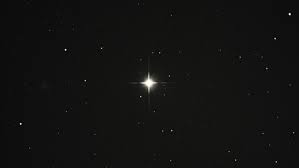 Bu yıldız.
Bu ne?
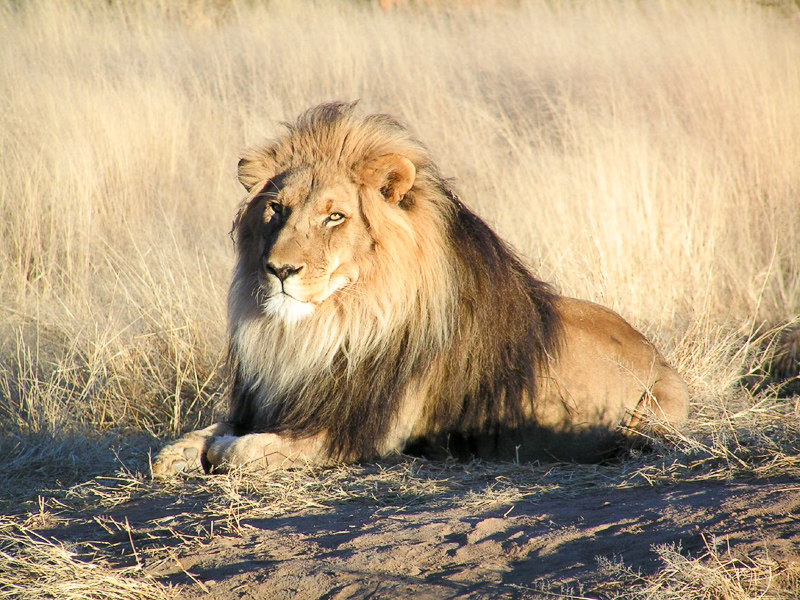 Bu aslan.
Bu ne?
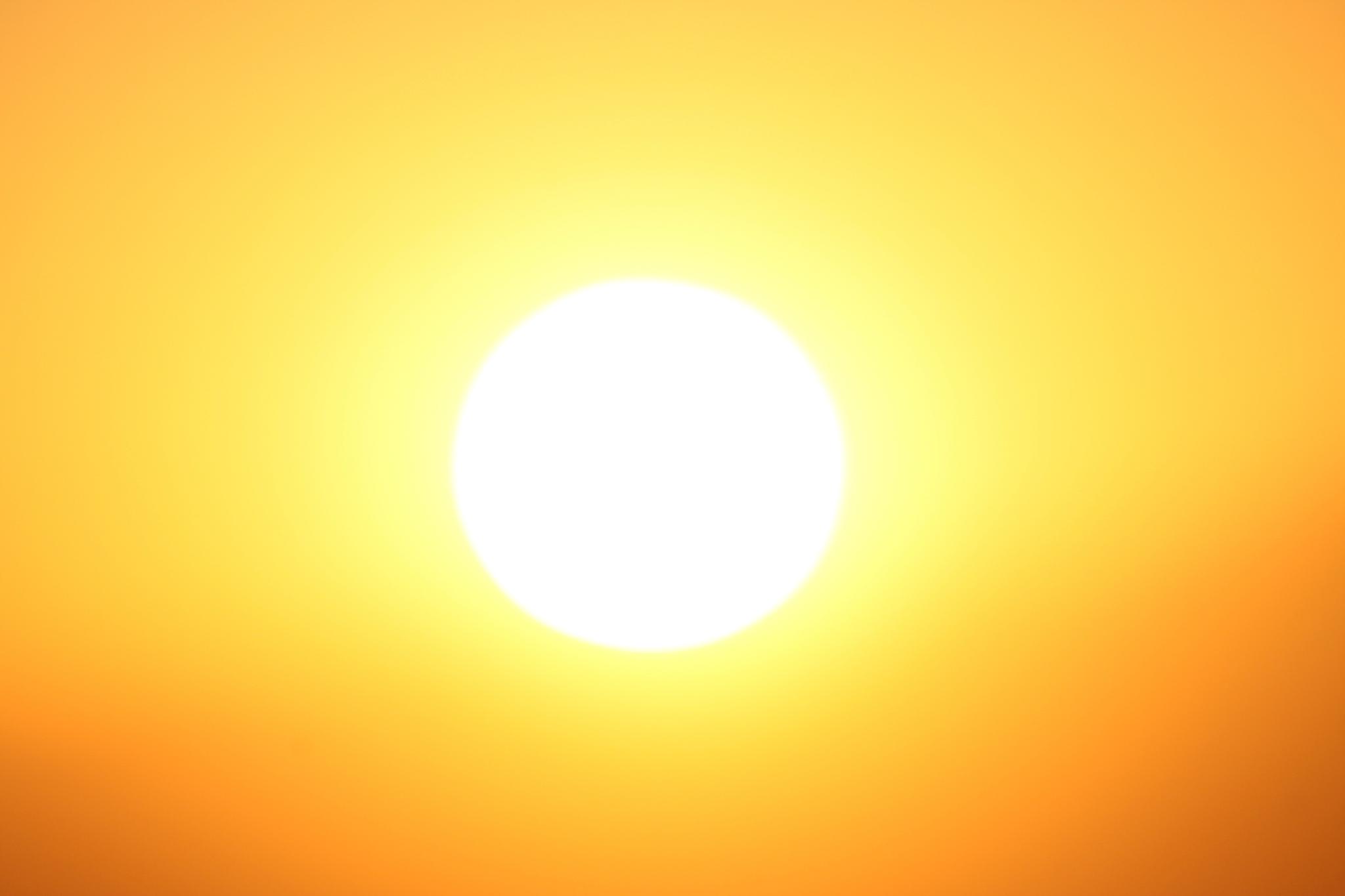 Bu güneş.
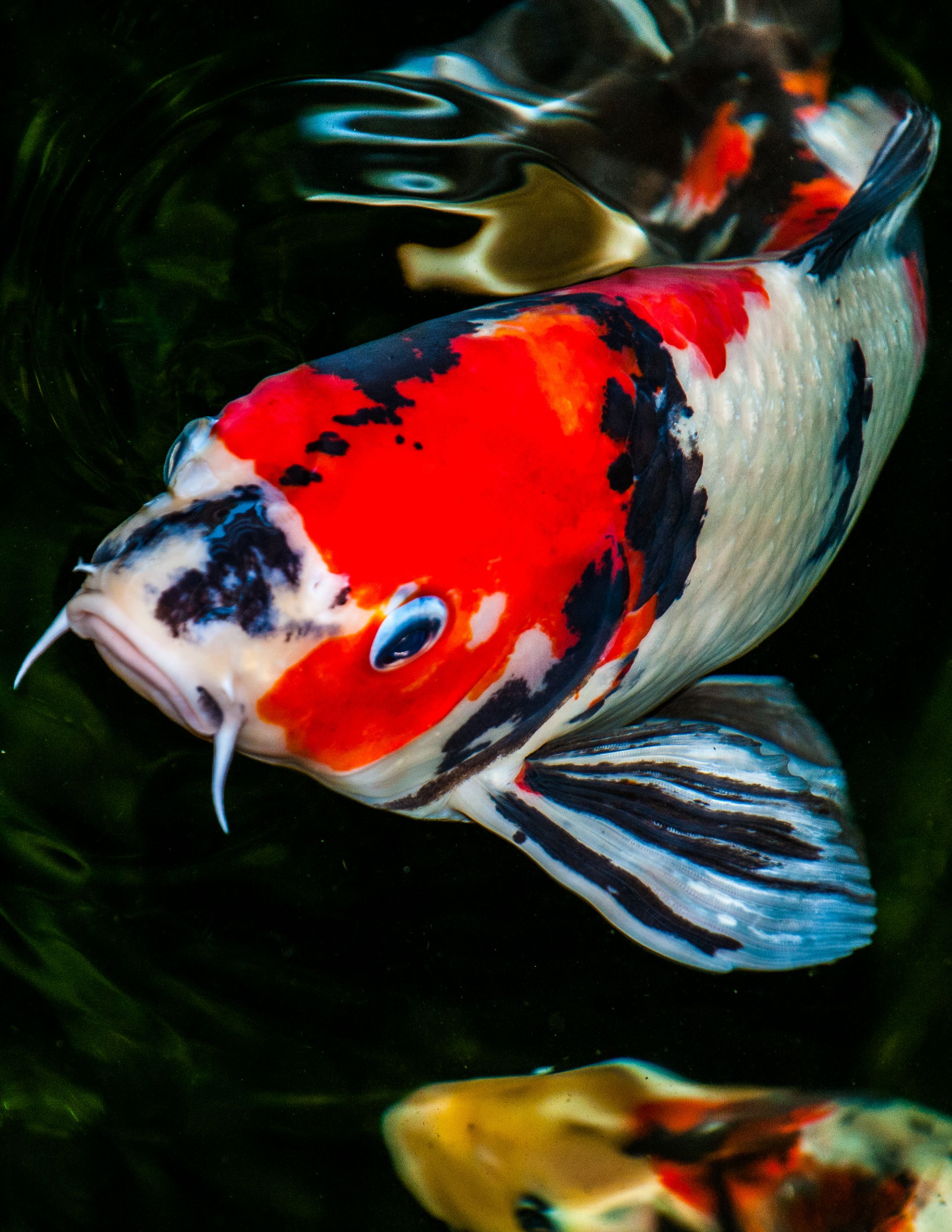 Bu ne?
Bu balık.
Bu ne?
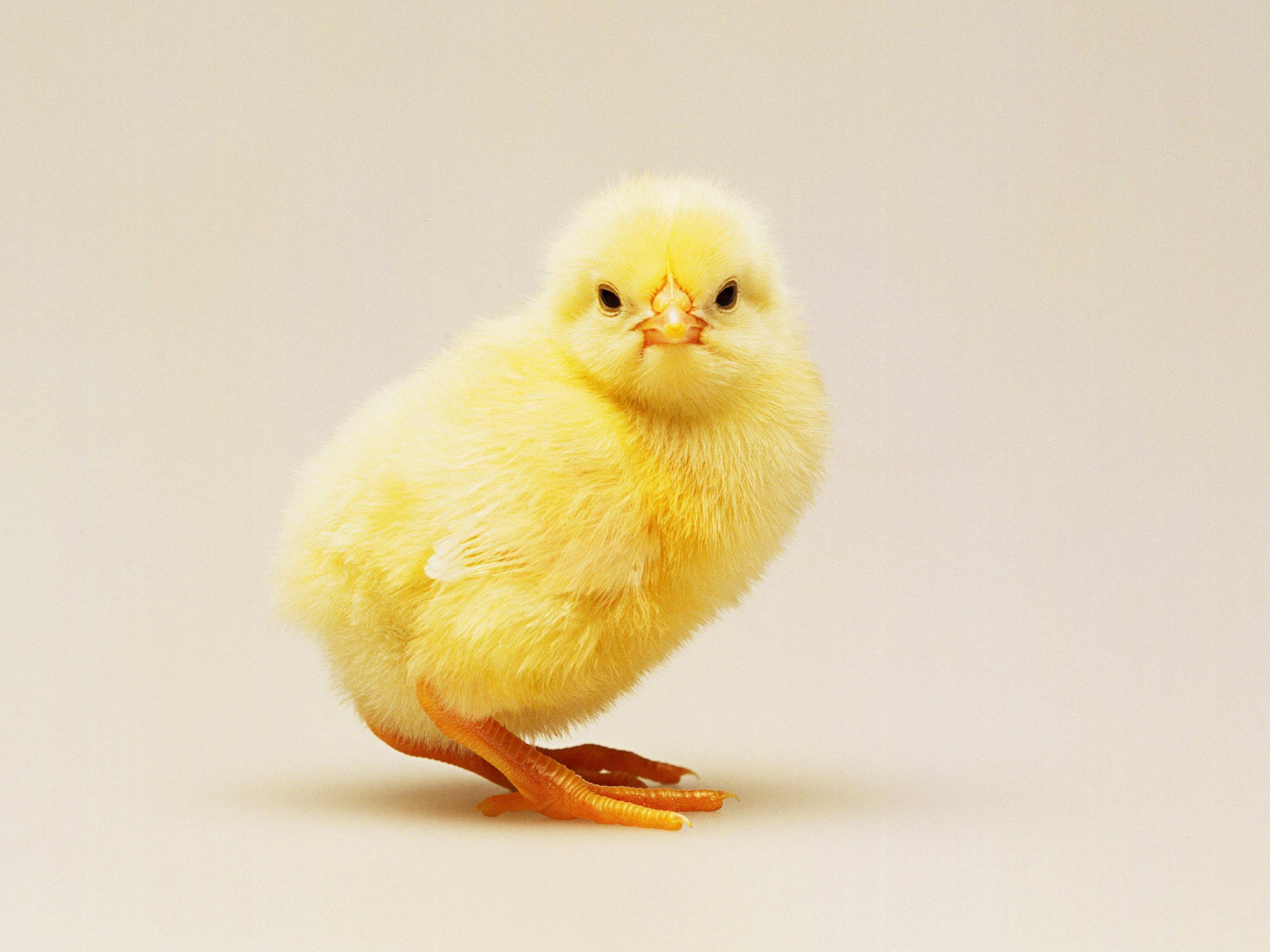 Bu civciv.
Bu ne?
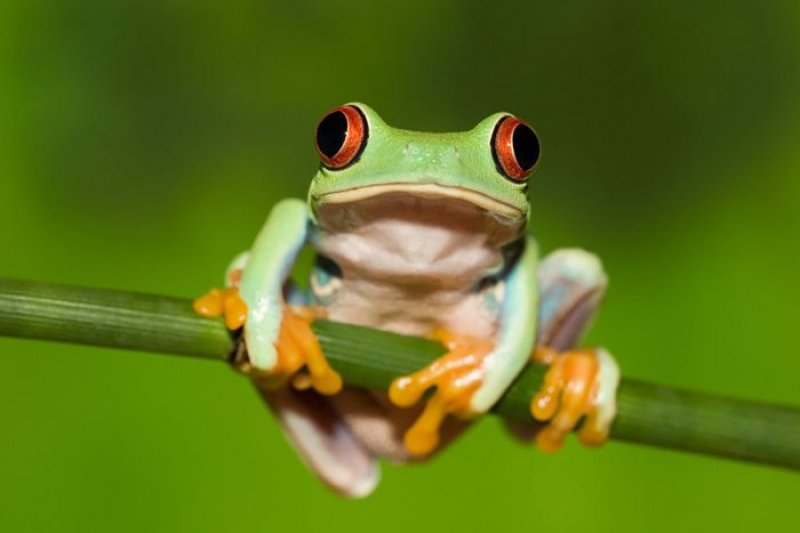 Bu kurbaǧa.
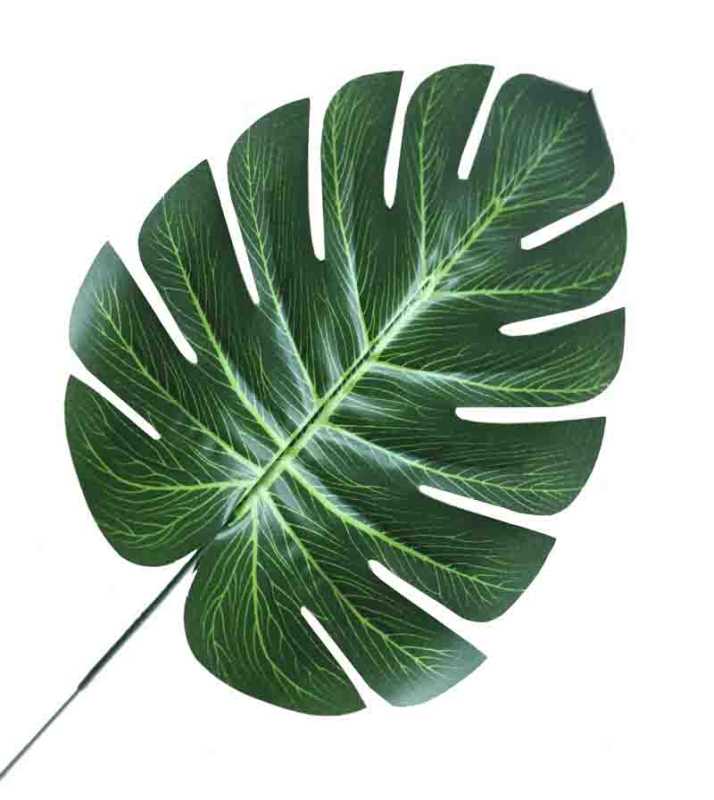 Bu ne?
Bu yaprak.
Bu ne?
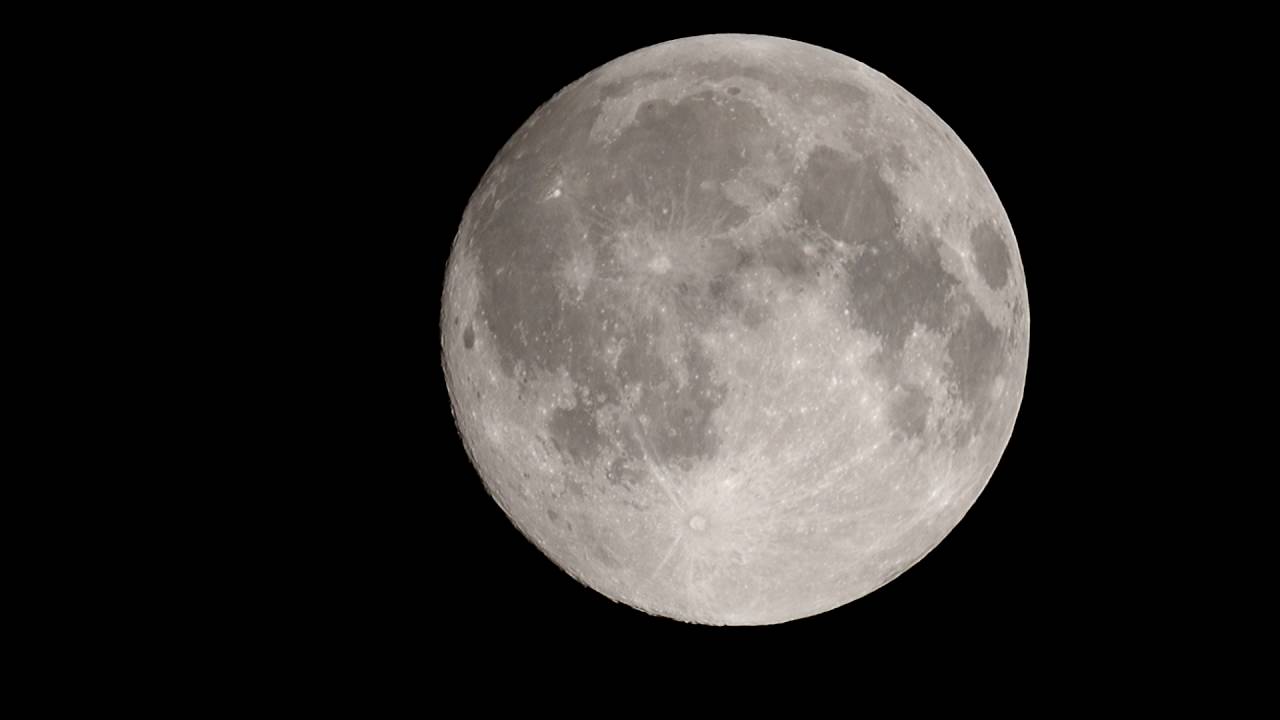 Bu ay.
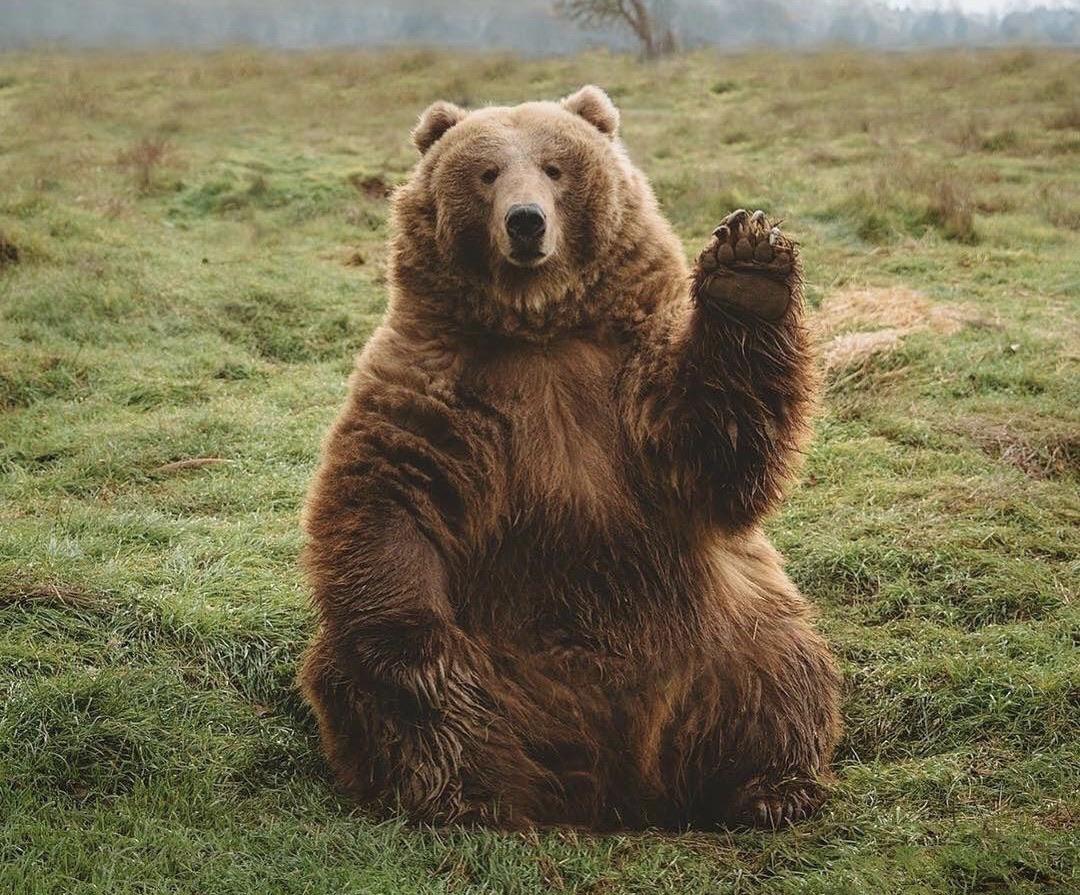 Bu ne?
Bu ayı.
Bu ne?
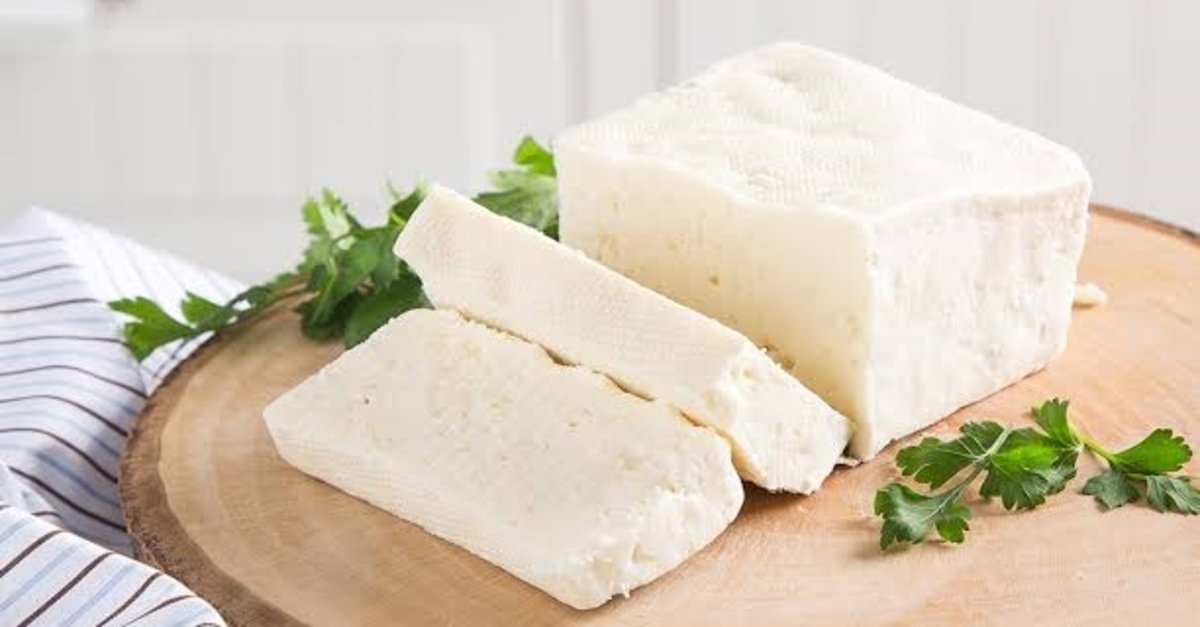 Bu peynir.
Bu ne?
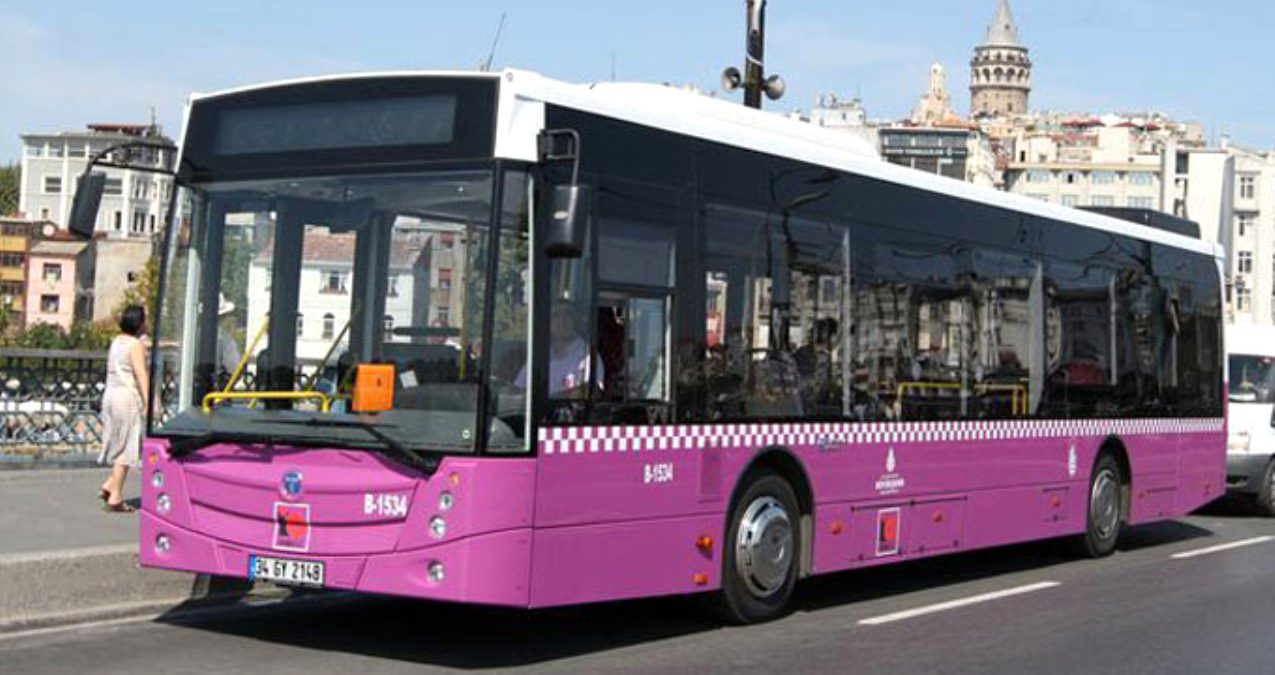 Bu otobüs.
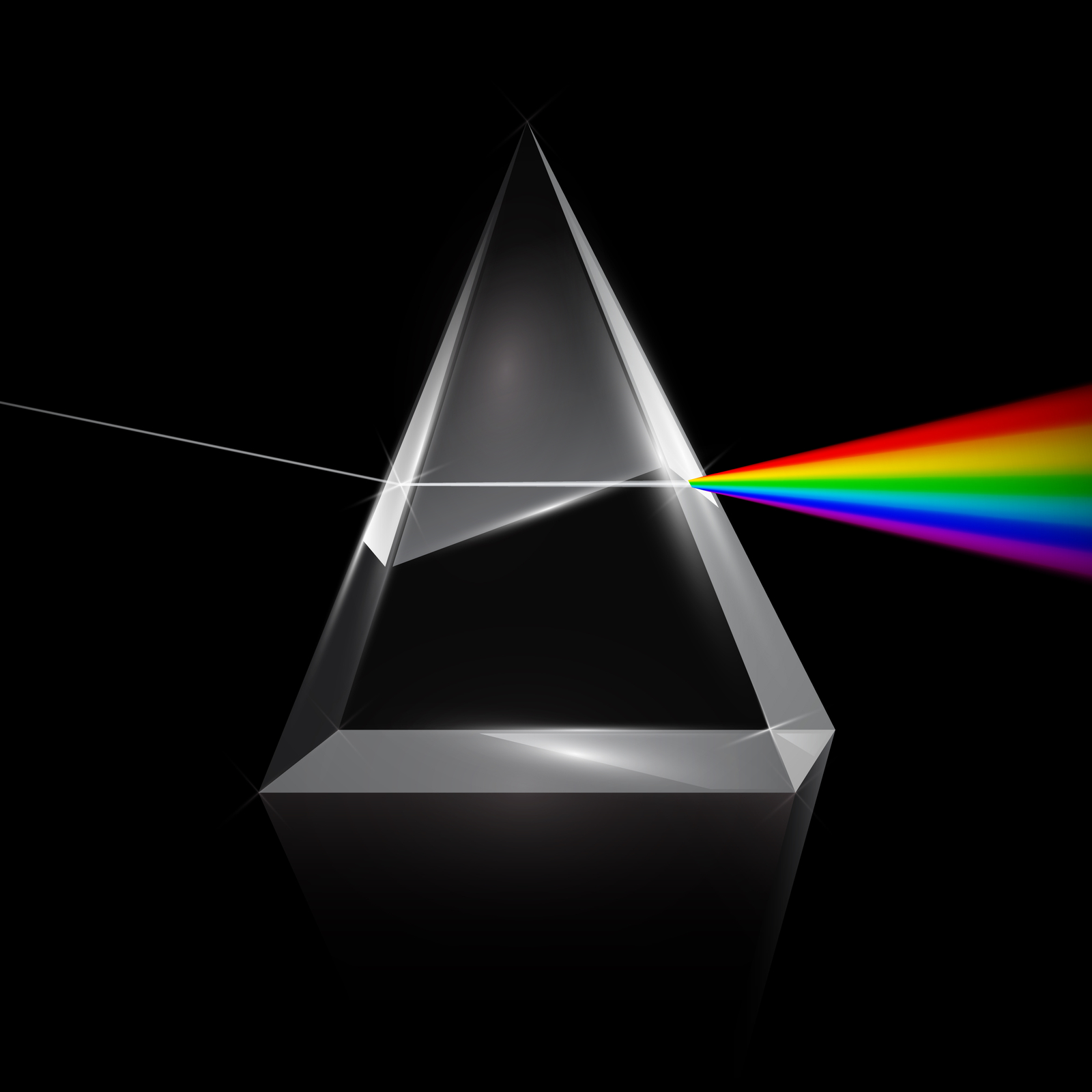 Bu ne?
Bu ışık.
Bu ne?
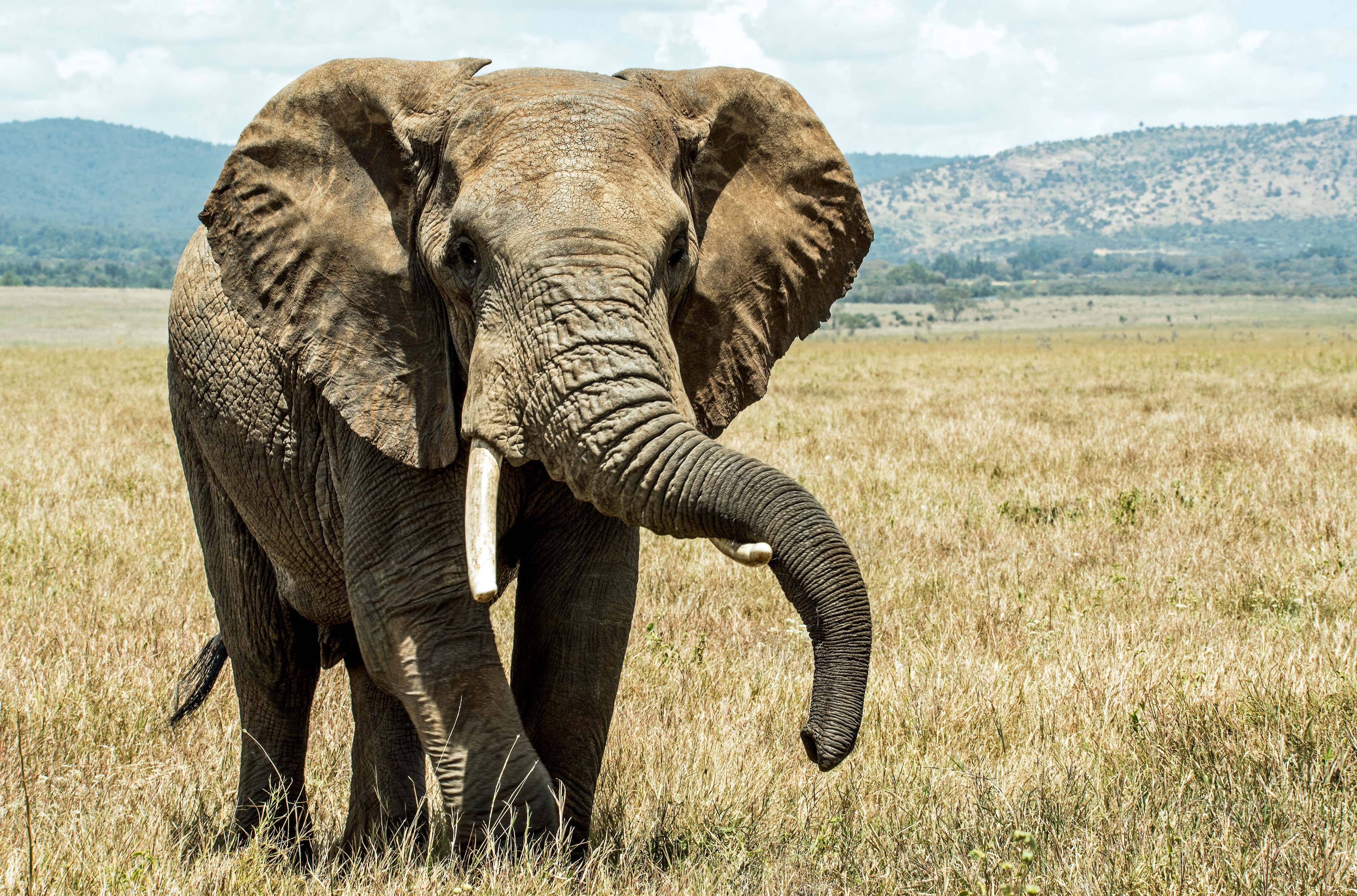 Bu fil.
Bu ne?
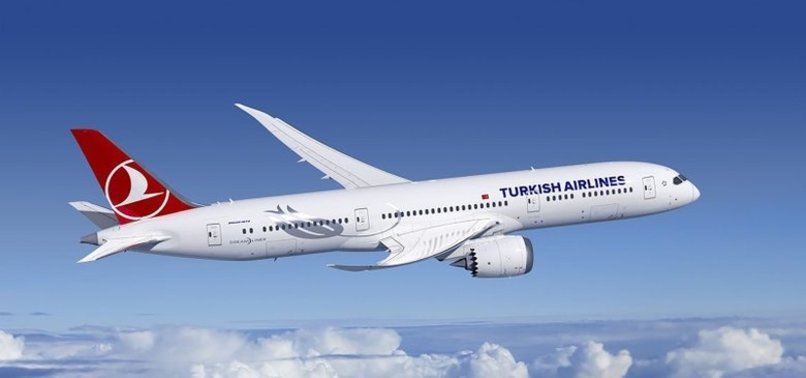 Bu uçak.
Bu ne?
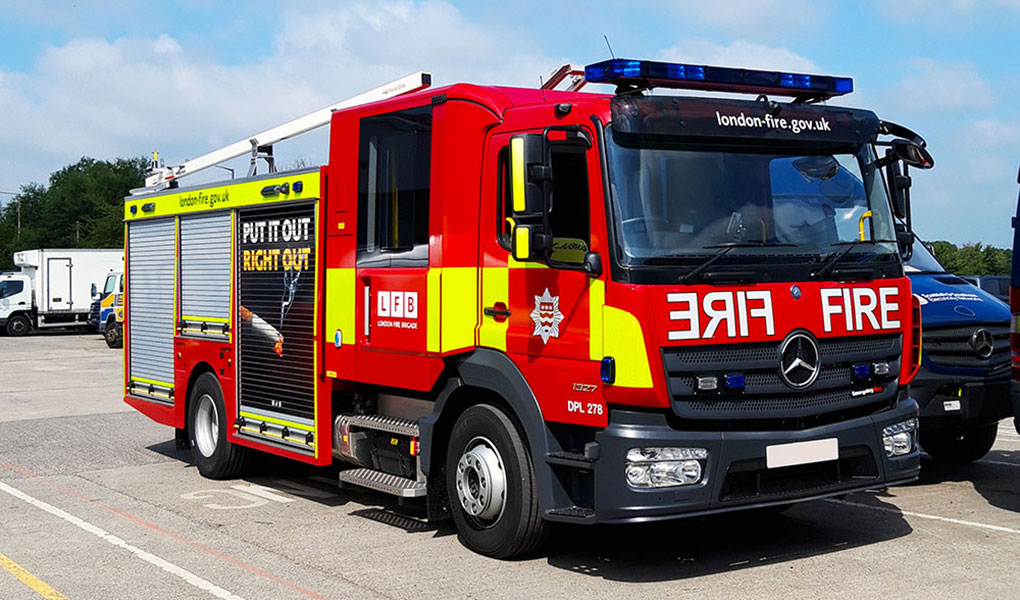 Bu itfaiye.
Bu ne?
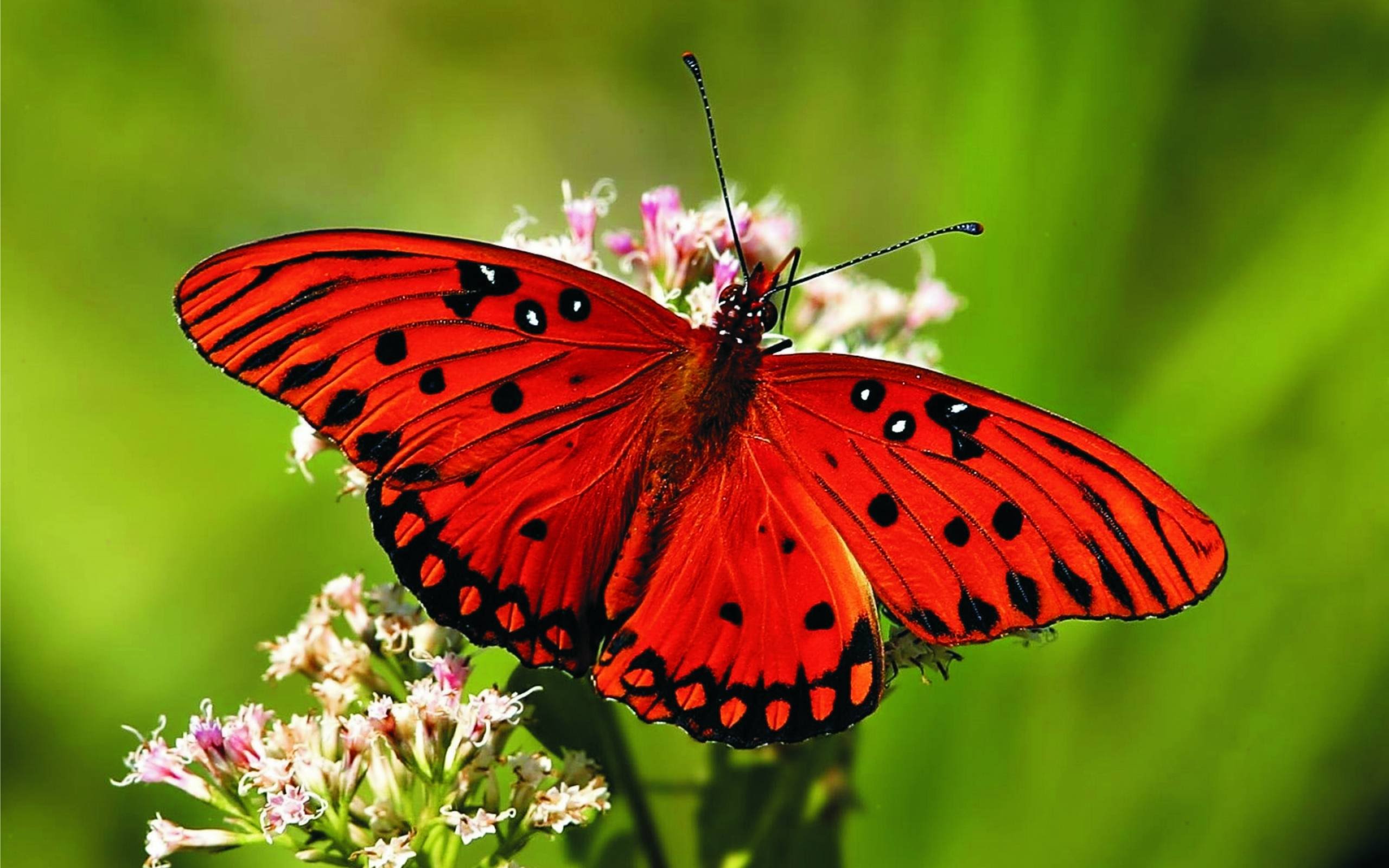 Bu kelebek.
Bu ne?
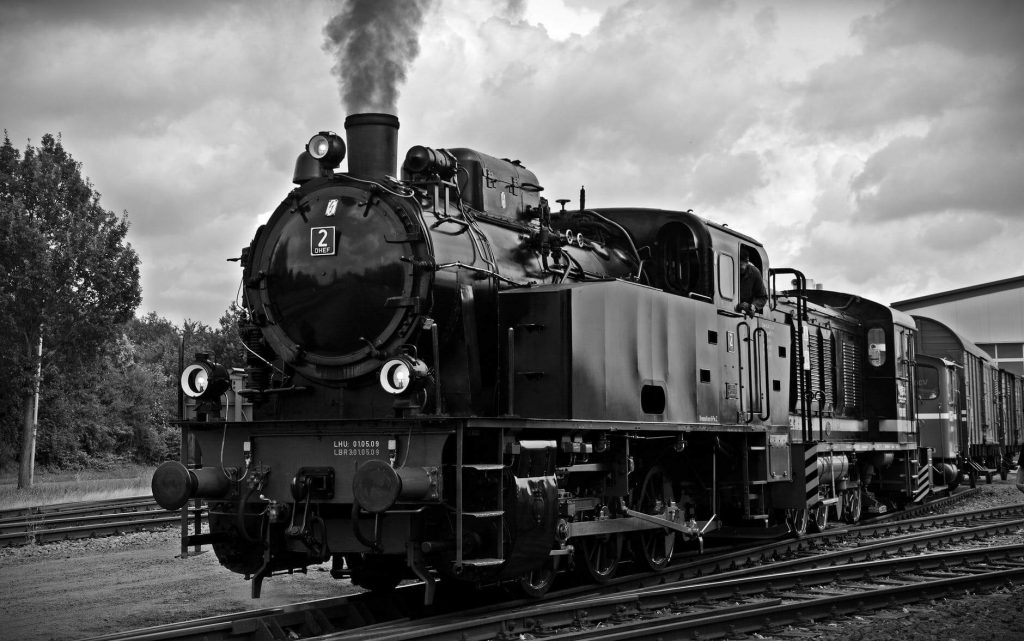 Bu tren.
Bu ne?
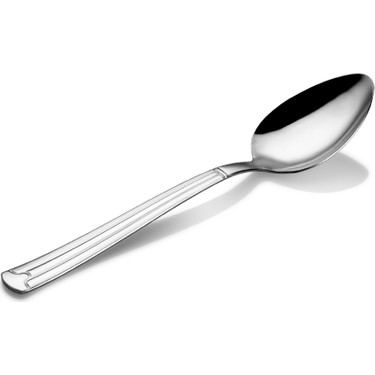 Bu kaşık.
Bu ne?
Bu çatal.
Bu ne?
Bu bıçak.
Bu ne?
Bu kapı.